Барокко
Архитектура и интерьер эпохи барокко
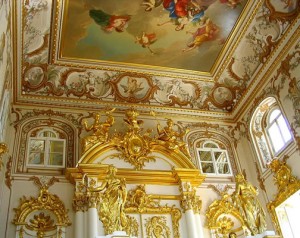 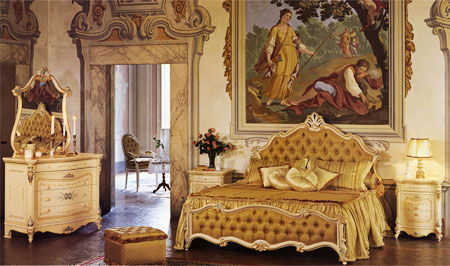 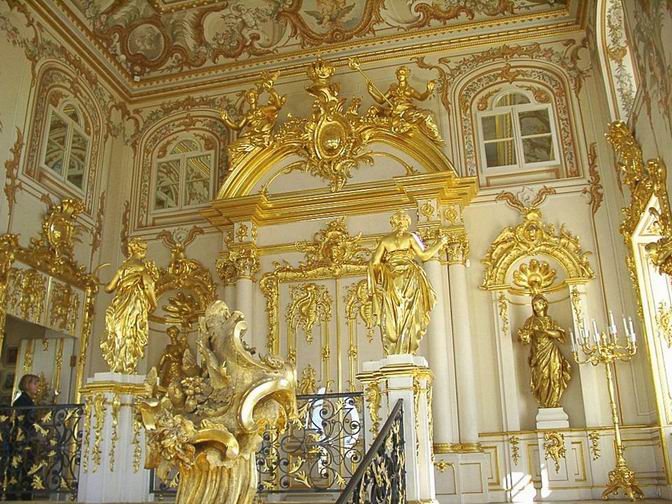 Версаль
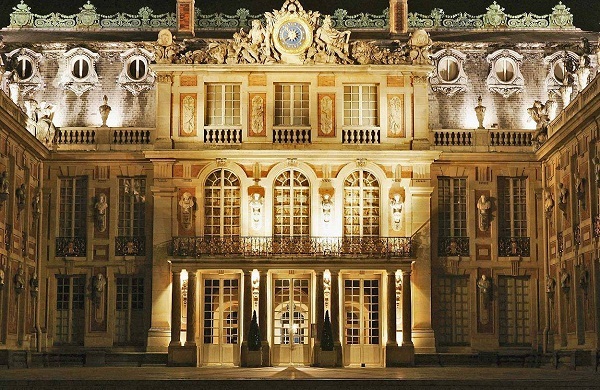 Дворец и парк Версаля
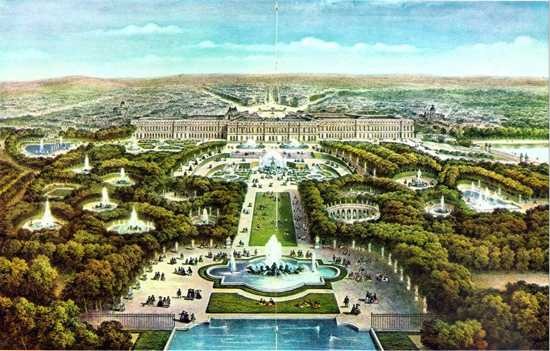 Анфилада
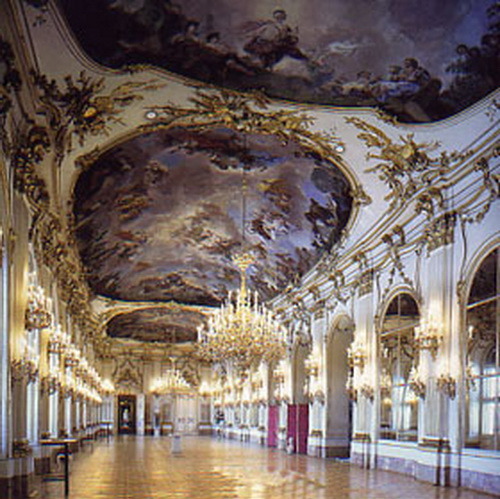 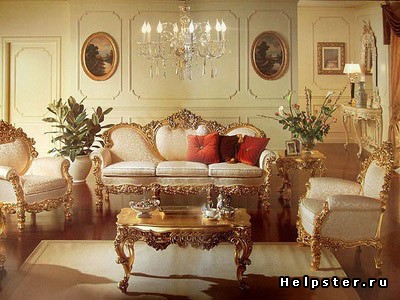 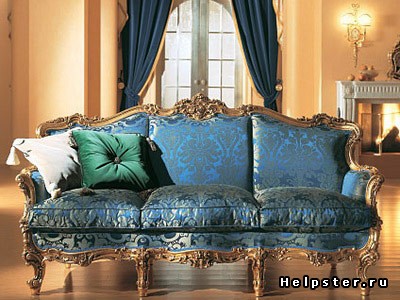 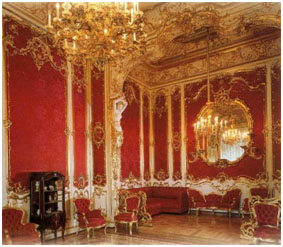 Мебель была предметом искусства, и предназначалась практически только для украшения интерьера. Стулья, диваны и кресла обивались дорогой, богато окрашенной тканью. Были широко распространены огромные кровати с балдахинами и струящимися вниз покрывалами, гигантские шкафы. Зеркала украшались скульптурами и лепниной с растительным узором. В качестве материала для мебели часто использовался южный орех и цейлонское чёрное дерево.
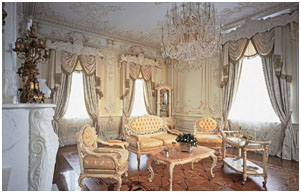 В интерьерах использовалось много цвета и крупных, богато украшенных деталей: потолок, украшенный фресками, мраморные стены и части декора, позолота. Характерны были цветовые контрасты — например, мраморный пол, оформленный плитками в шахматном порядке. Обильные позолоченные украшения были характерной чертой данного стиля.
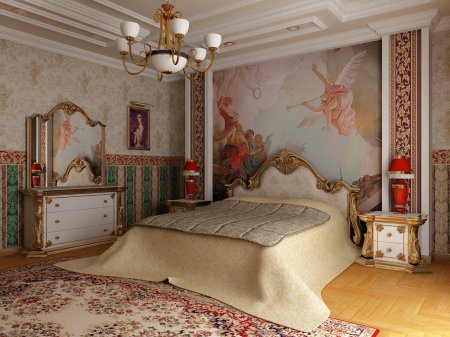 Стиль барокко не подходит для небольших помещений, так как массивная мебель и украшения занимают большой объём в пространстве. Воспроизведения атмосферы стиля барокко в настоящее время возможно с помощью стилизации и использования таких деталей барокко, как:
гобелены на стенах;
статуэтки и вазы с растительным орнаментом;
зеркало в золоченой раме с лепниной;
стулья с резными спинками
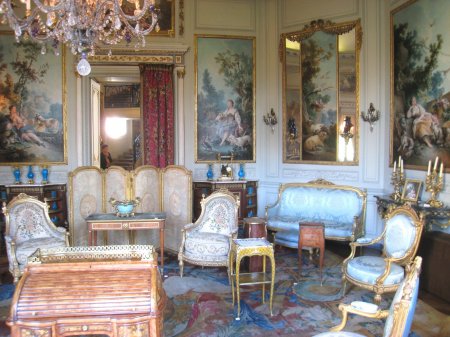 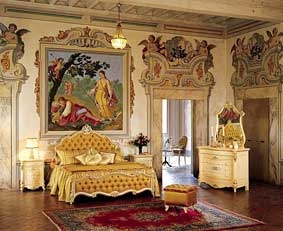 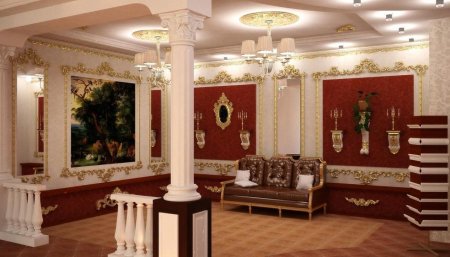 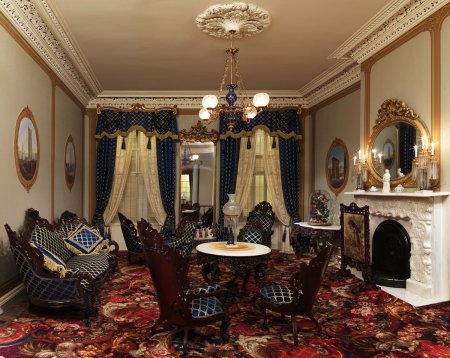 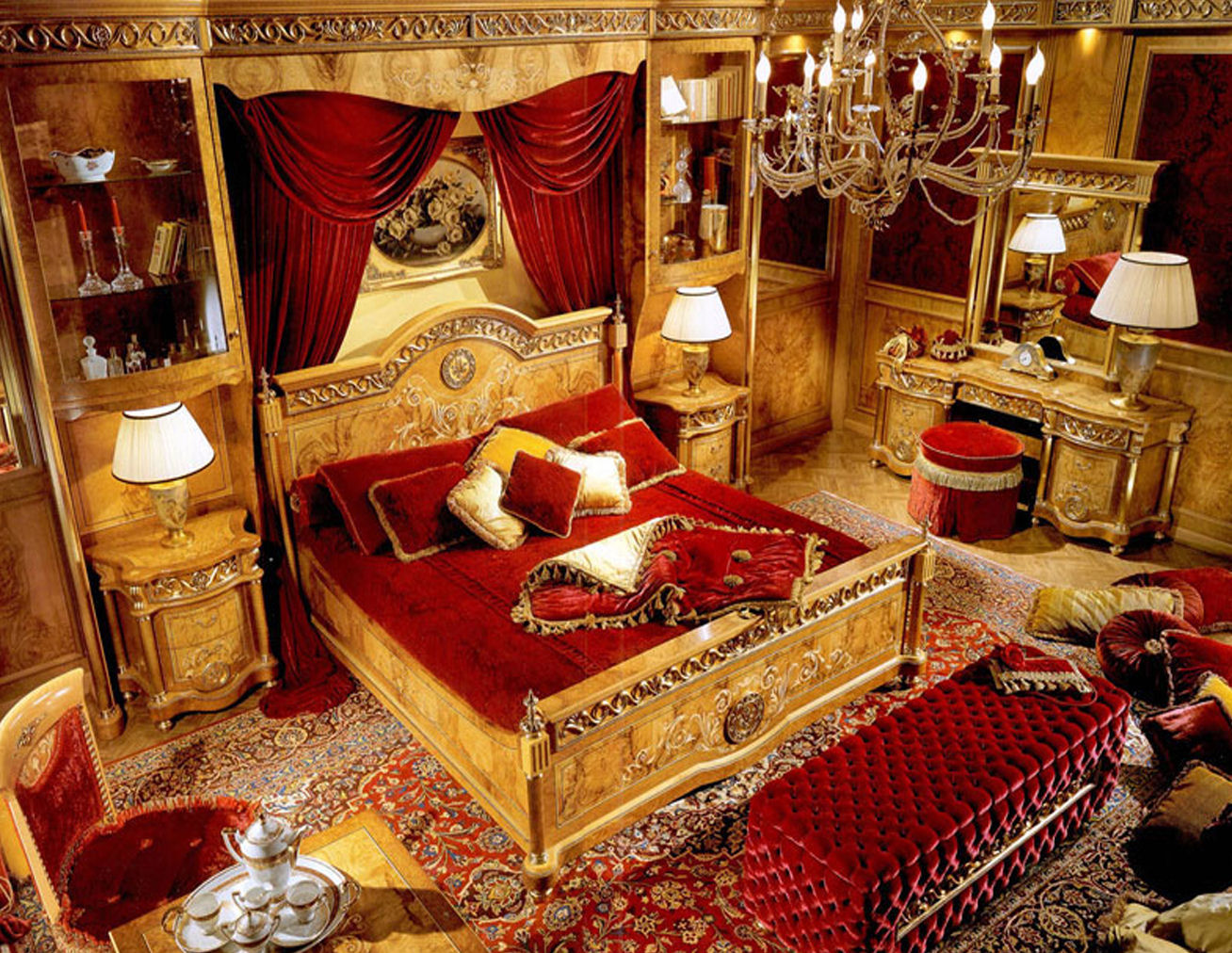 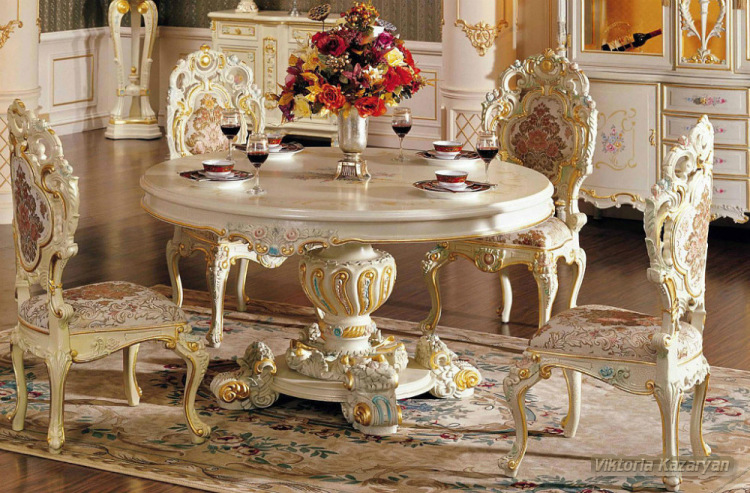 Дворец Цвингер (Германия)
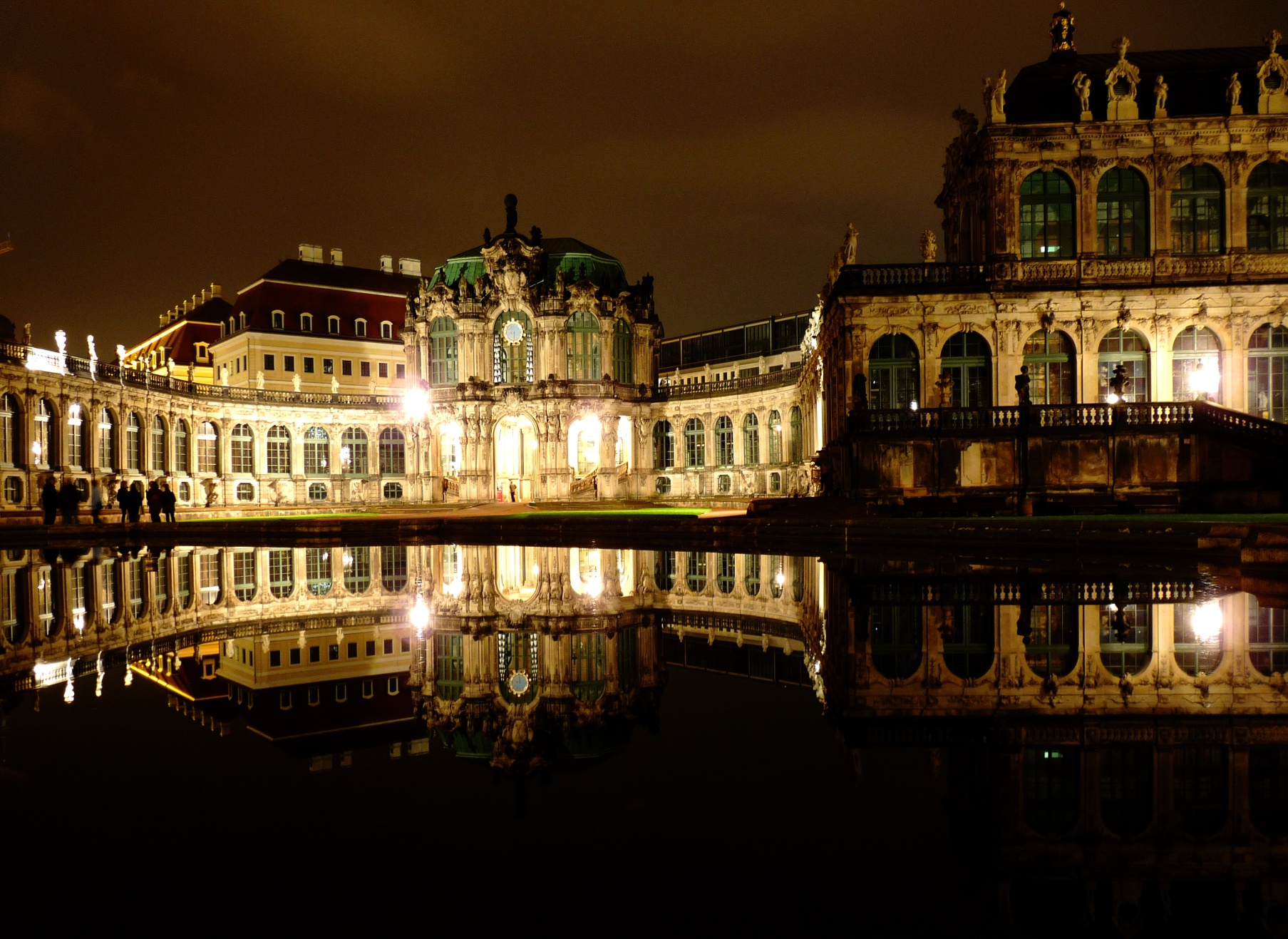 Архитектурные особенности дворца Цвингер
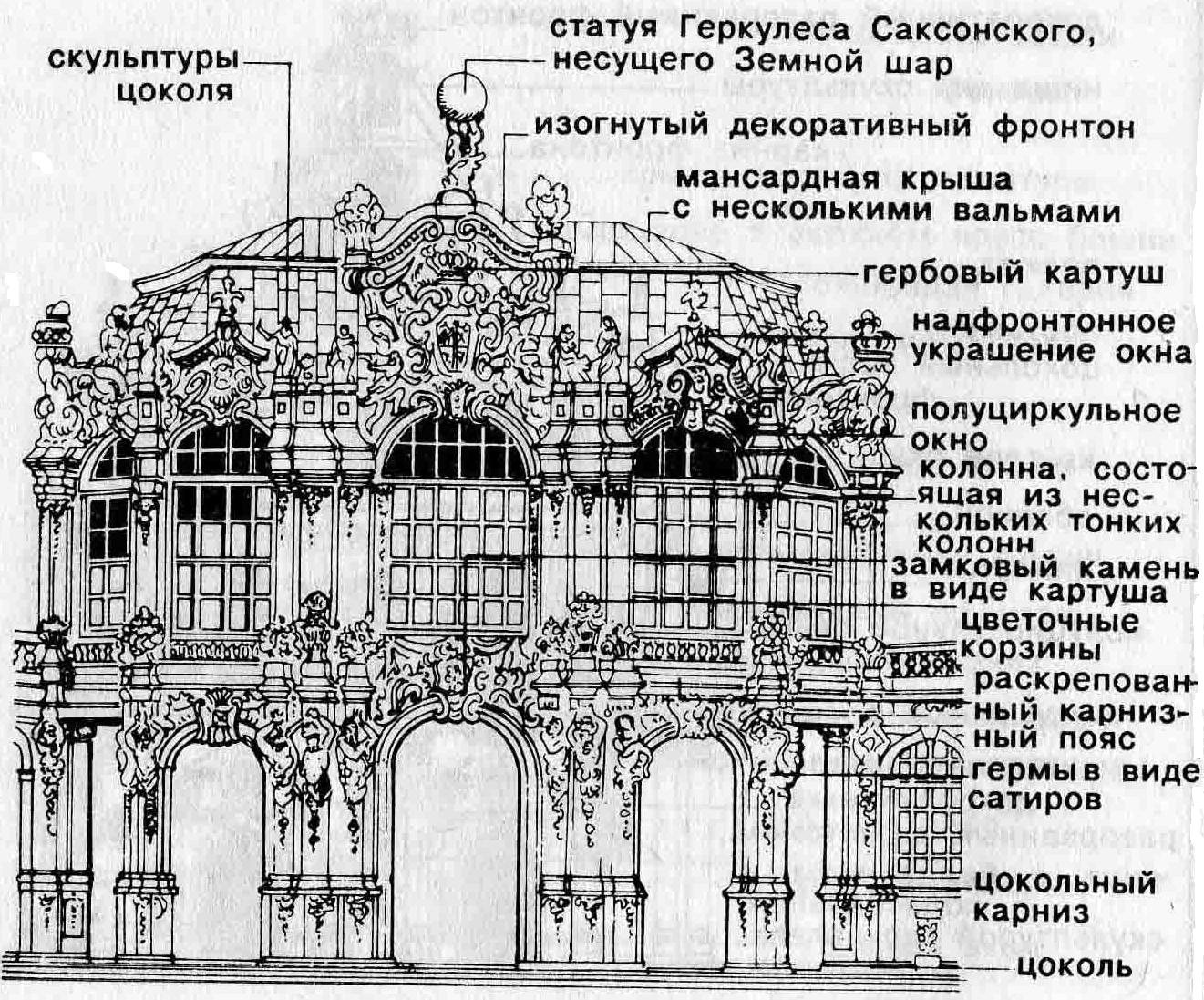 Кухня эпохи барокко
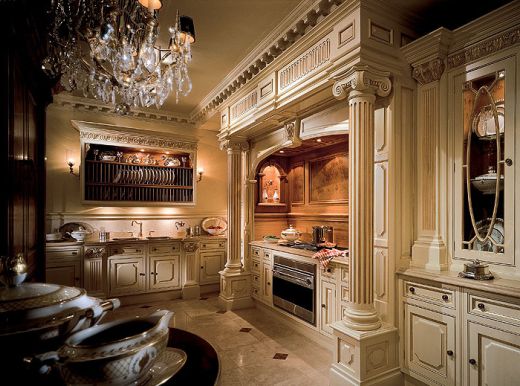 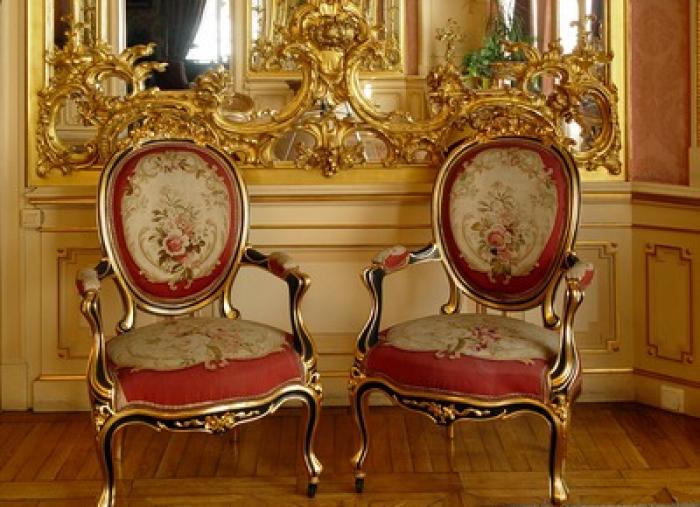 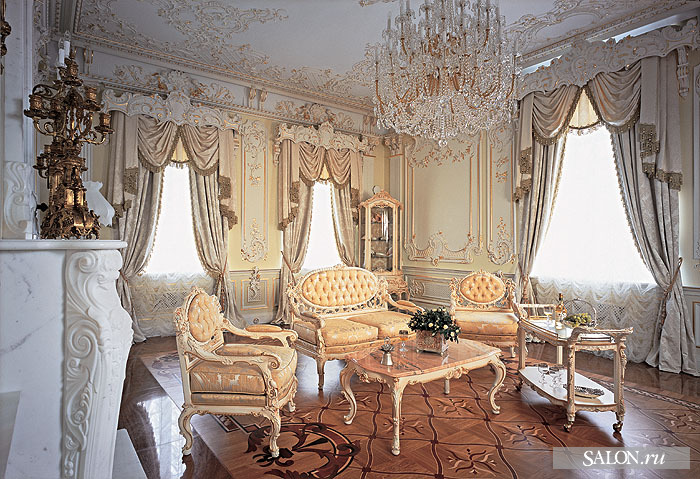 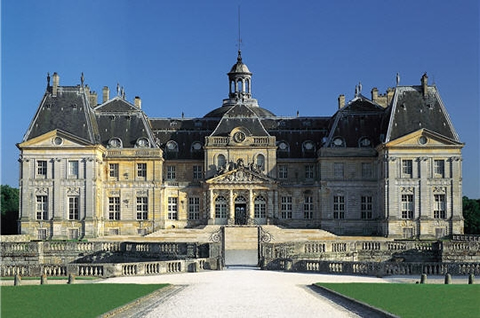 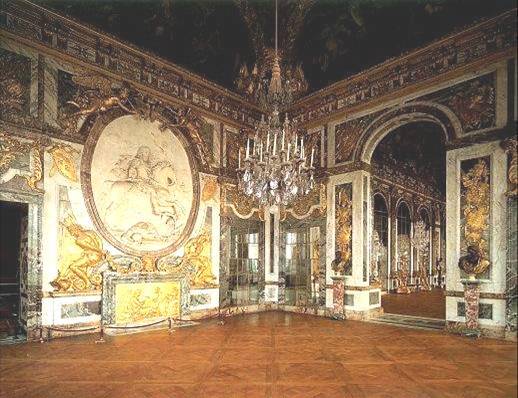 Барочные сооружения Италии и Чехии
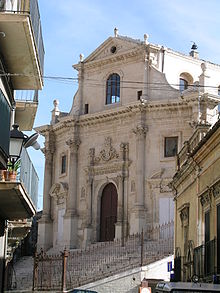 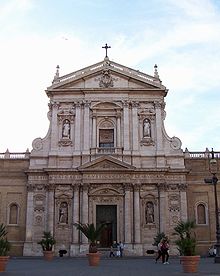 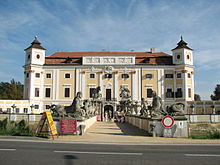 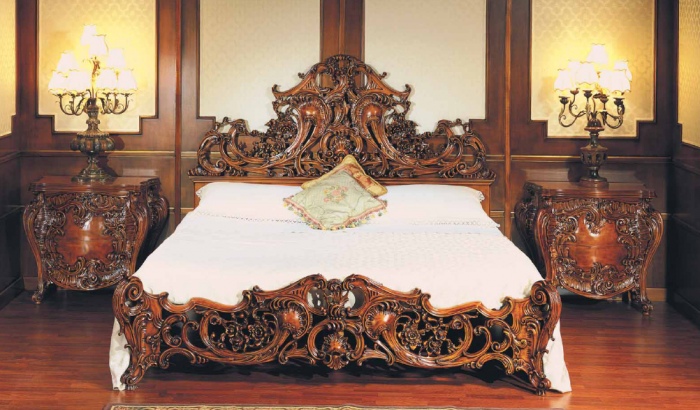 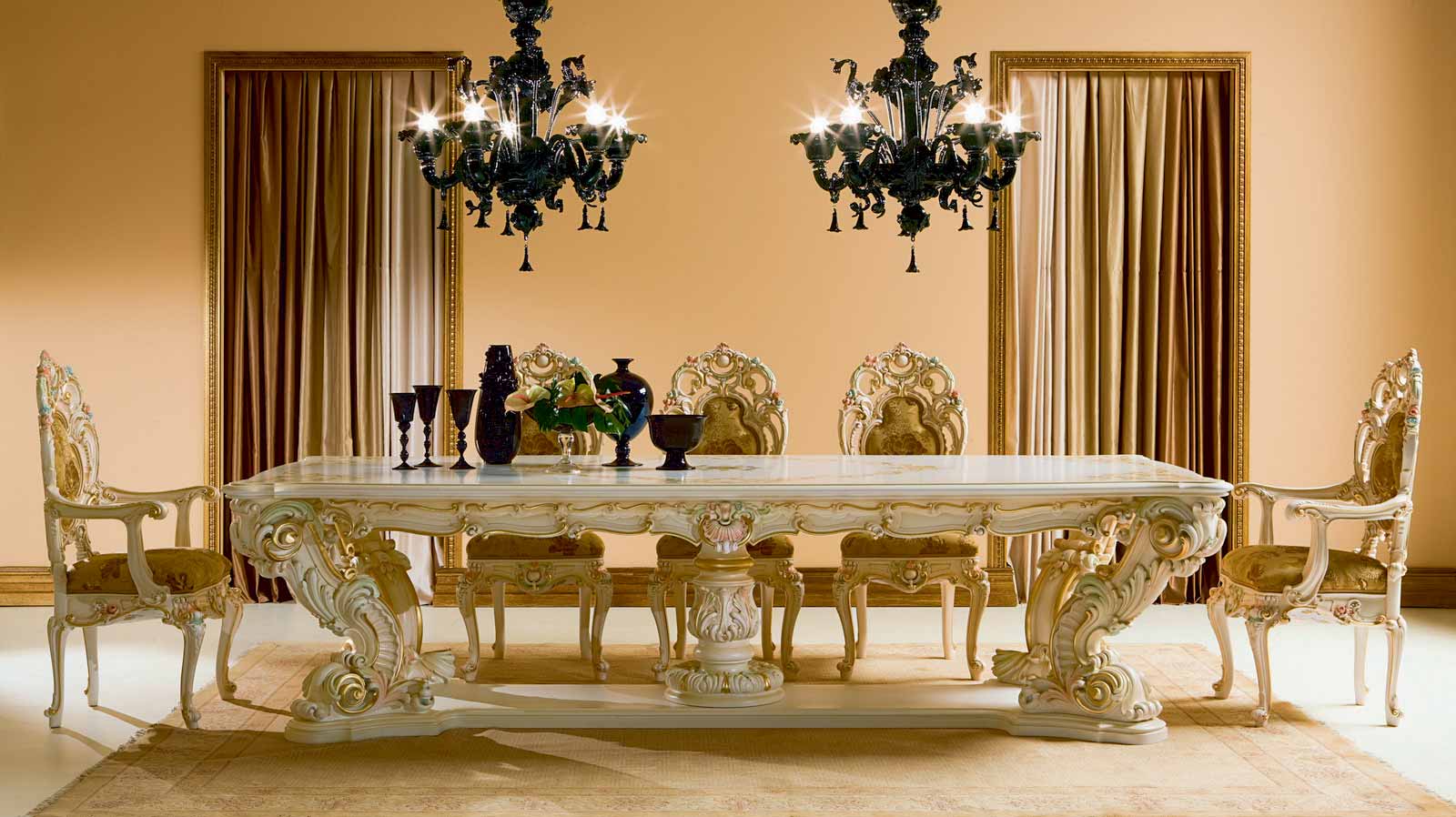 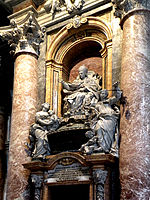 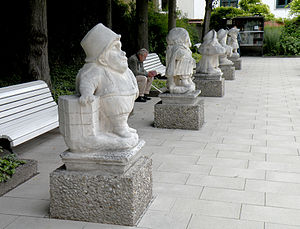 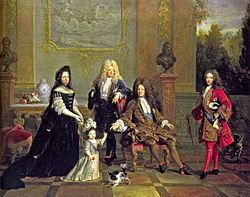 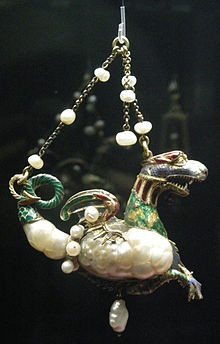 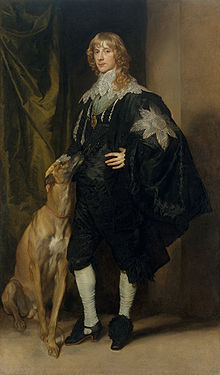 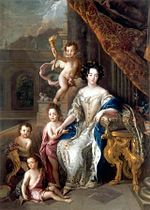